Population
Population Distribution
 Measuring Population
 Population Change
 Overpopulation
1
The World Today: More Than Seven Billion People
Global Population today (1/22/2013):   					7,061,353,338
 More than 50% urban (in or near cities)
 90% live north of the equator
 90% live on 20% of the earth’s land
 80% live at less than 500 m elevation
 2/3 live within 500 km of an ocean
2
Distribution by Latitude
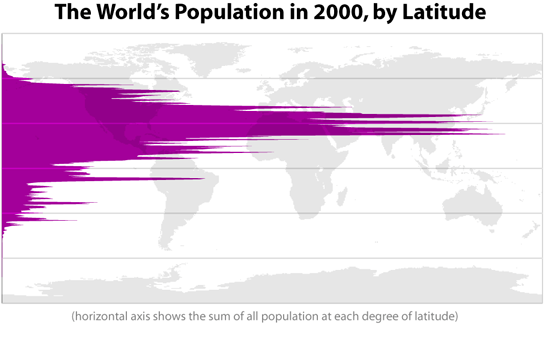 3
Source: http://paul.kedrosky.com/archives/2010/08/world_populatio.html
Distribution by Longitude
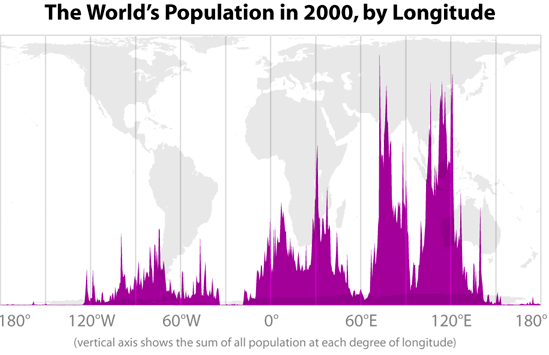 4
Source: http://paul.kedrosky.com/archives/2010/08/world_populatio.html
7 Billion People: Distribution
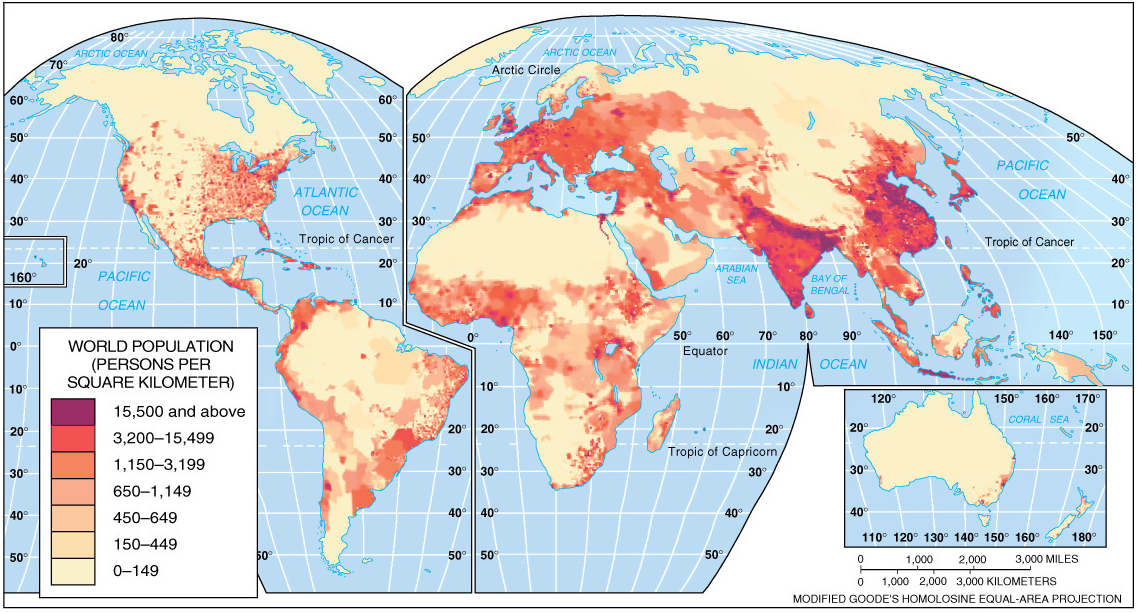 5
Global Population: 2/3 of the World in 4 Major Clusters
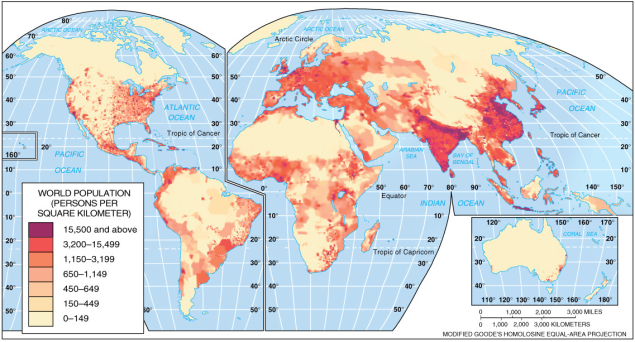 East Asia
 More than 1.5 billion people
 More than 20% of humanity
 About 20% of humanity in China
 About 50% rural
 South Asia
 More than 1.5 billion people
 About 20% of humanity
 Nearly 20% of humanity in India
 About 60% rural
Southeast Asia
 About ½ billion people
 8% of humanity
 More than 2/3 rural
 Europe
 About ¾ billion people
 11% of humanity
 About ¾ urban
6
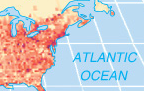 Other Clusters
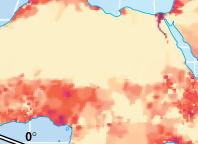 Eastern North America
Egypt
West & East Africa
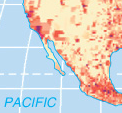 Urban South America & the Caribbean
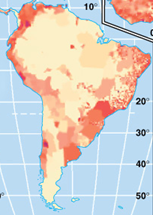 US West Coast
Highland Mexico
7
The “Ecumene”
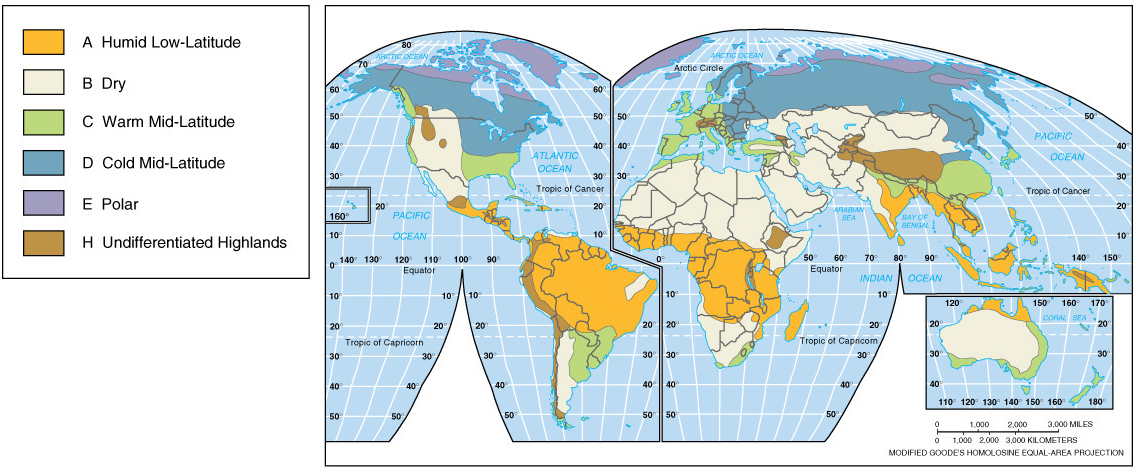 The “ecumene” is the inhabited area of the earth.
 Today, the only areas that aren’t inhabited are those that are too hot, dry, cold or at high elevations.
8
Population Density
Density is a measure of “how many per.”
 The question is – what are we interested in finding out?  
 Different density measures give us different insights, such as:
 Level of development
 Type of economy
 Clues about population growth, health, status of women, overall economy, etc.
9
Different Density Measures
ARITHMETIC DENSITY (“average density”)
 (total population)/(total land area)
US population = 314,260,309 (August 2012)
US land area = 9,161,966 km2
(314,260,309)/(9,161,966) = 34.3
 PHYSIOLOGIC DENSITY (“farmland density”)
 (total population)/(total arable land area)
 US population = 314,260,309
 US arable land = 1,650,070 km2
 (314,260,309)/(1,650,070) = 190.5
AGRICULTURAL DENSITY (“farmer density”)
 (total number of farmers)/(total arable land area)
 US farmers = 2,199,822 (2009 estimate)
 US arable land = 1,650,070 km2
 (2,199,822)/(1,650,070) = 1.33
(data on population, farmers and farmland from the CIA “World Factbook”: https://www.cia.gov/cia/publications/factbook/index.html  
and the USDA Economic Research Service: http://www.ers.usda.gov/StateFacts/US.HTM#FC )
10
Density: Comparison Table(data from textbook)
11
(data on arable land from the CIA “World Factbook”: https://www.cia.gov/library/publications/the-world-factbook/index.html)
Density: Comparisons
Arithmetic Density
Physiologic Density
people per km2
people per km2 of farmland
Agricultural Density
farmers per km2 of farmland
12
Basic Population Measures:Birth, Death & Natural Increase
Crude Birth Rate
 CBR = (births per year)/(total population)
 Crude Death Rate
 CDR = (deaths per year)/(total population)
 Rate of Natural Increase
 CBR – CDR = NI
 Note: The CBR & CDR are usually expressed in per thousand, while NI is usually expressed in percent.
13
Crude Birth Rates (2005-2010)
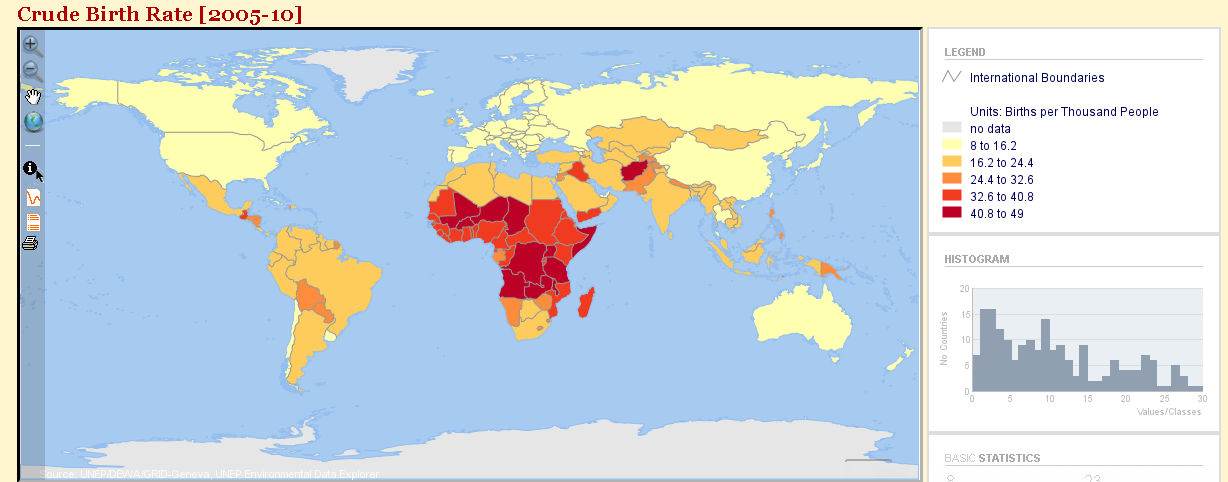 14
Created online with the United Nations Environment Programme Environmental Data Explorer: http://geodata.grid.unep.ch/
Crude Death Rates (2005-2010)
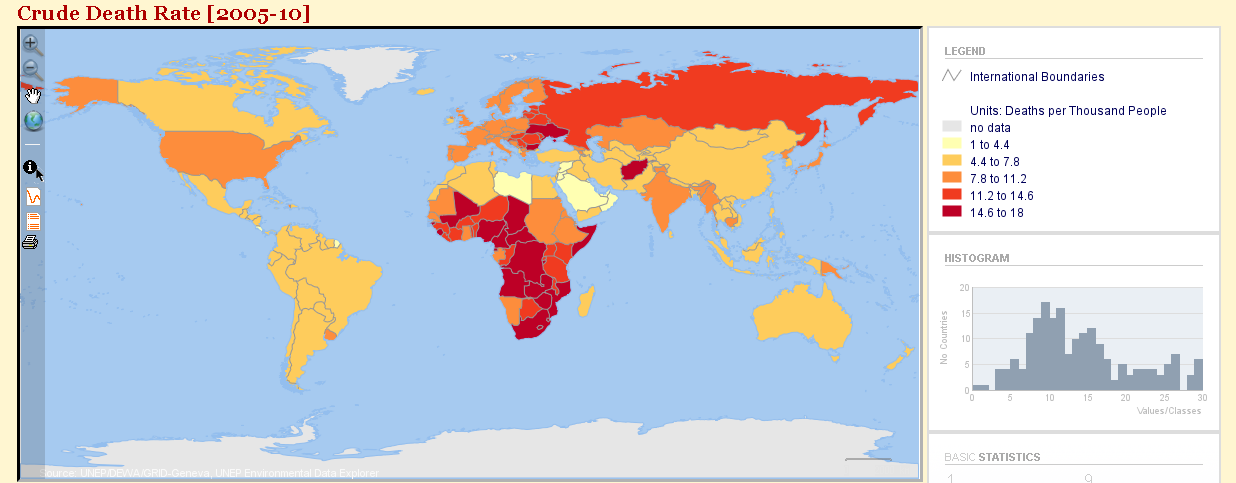 15
Created online with the United Nations Environment Programme Environmental Data Explorer: http://geodata.grid.unep.ch/
The Russian Problem
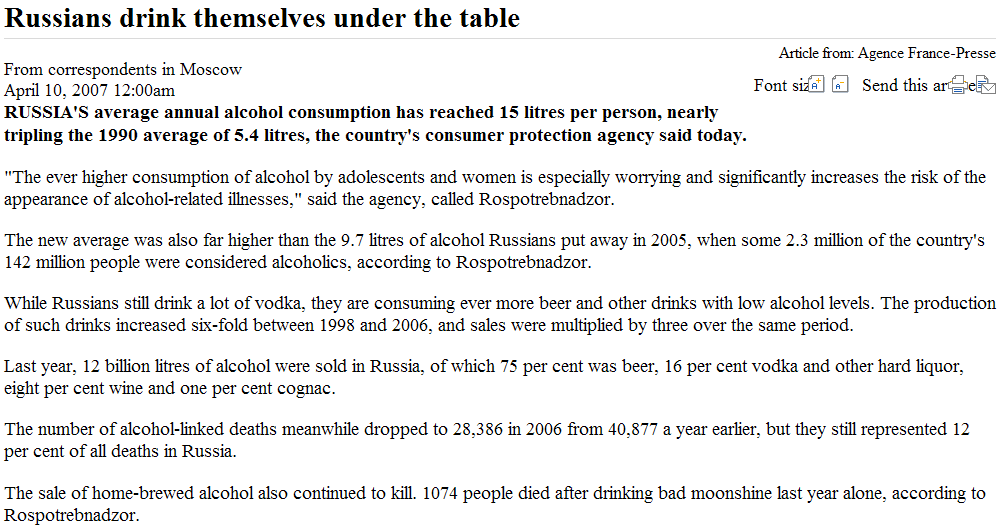 In fairness, in 2011, according to the World Health Organization, Russia ranked 4th in per capita alcohol consumption.
The top 5 in order (liters/per person): Moldova 18.22; Czech Republic 16.45; Hungary 16.27; Russia 15.76; and Ukraine 15.6.  
The US ranked 57th (9.44 liters/per person).
16
Source: http://www.news.com.au/story/0,23599,21531240-401,00.html; http://www.everydayhealth.com/healthy-living/0201/the-worlds-drunkest-countries.aspx;
http://www.who.int/substance_abuse/publications/global_alcohol_report/msbgsruprofiles.pdf
Rates of Natural Increase
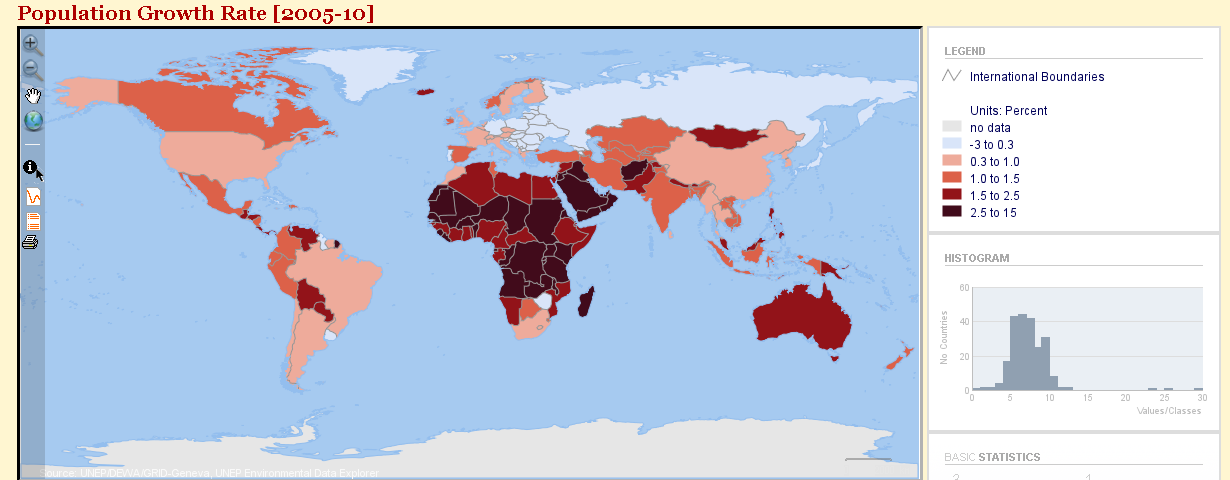 17
Created online with the United Nations Environment Programme Environmental Data Explorer: http://geodata.grid.unep.ch/
Population Rates: Two Examples
Mexico 2011 (July est., CIA World Factbook)
 Population: 113,724,226 
 Births: 2,175,544
 Deaths: 552,699
 CBR = 2,175,544/ 113,724,226 = 19.13/1,000
 CDR = 552,699/ 113,724,226 = 4.86/1,000
 NI = 19.13 – 4.86 = 14.27/1,000 = 1.43%
US 2011 (July est., CIA World Factbook)
 Population: 313,232,044 
 Births: 4,331,999
 Deaths: 2,624,885
CBR = 4,331,999/ 313,232,044 = 13.83/1,000
CDR = 2,624,885/ 313,232,044  = 8.38/1,000
NI = 13.83 – 8.38 = 5.45/1,000 = 0.55%
Note that Mexico’s growth rate is almost 3 times the US rate
18
Doubling Time: Interest
Simple vs. Compound Interest
Initial amount: $100  Interest: 10%
Simple
Compound
$100.00 + $10.00 = $110.00
$110.00 + $10.00 = $120.00
$120.00 + $10.00 = $130.00
$130.00 + $10.00 = $140.00
$140.00 + $10.00 = $150.00
$150.00 + $10.00 = $160.00
$160.00 + $10.00 = $170.00
$170.00 + $10.00 = $180.00
$100.00 + $10.00 = $110.00
$110.00 + $11.00 = $121.00
$121.00 + $12.10 = $133.10
$133.10 + $13.31 = $146.41
$146.41 + $14.64 = $161.05
$161.05 + $16.10 = $177.15
$177.15 + $17.72 = $194.87
$194.87 + $19.49 = $214.36
At 10% compound interest, the initial amount doubles in less than 8 years.
19
Population Doubling Times
20
World Population Growth
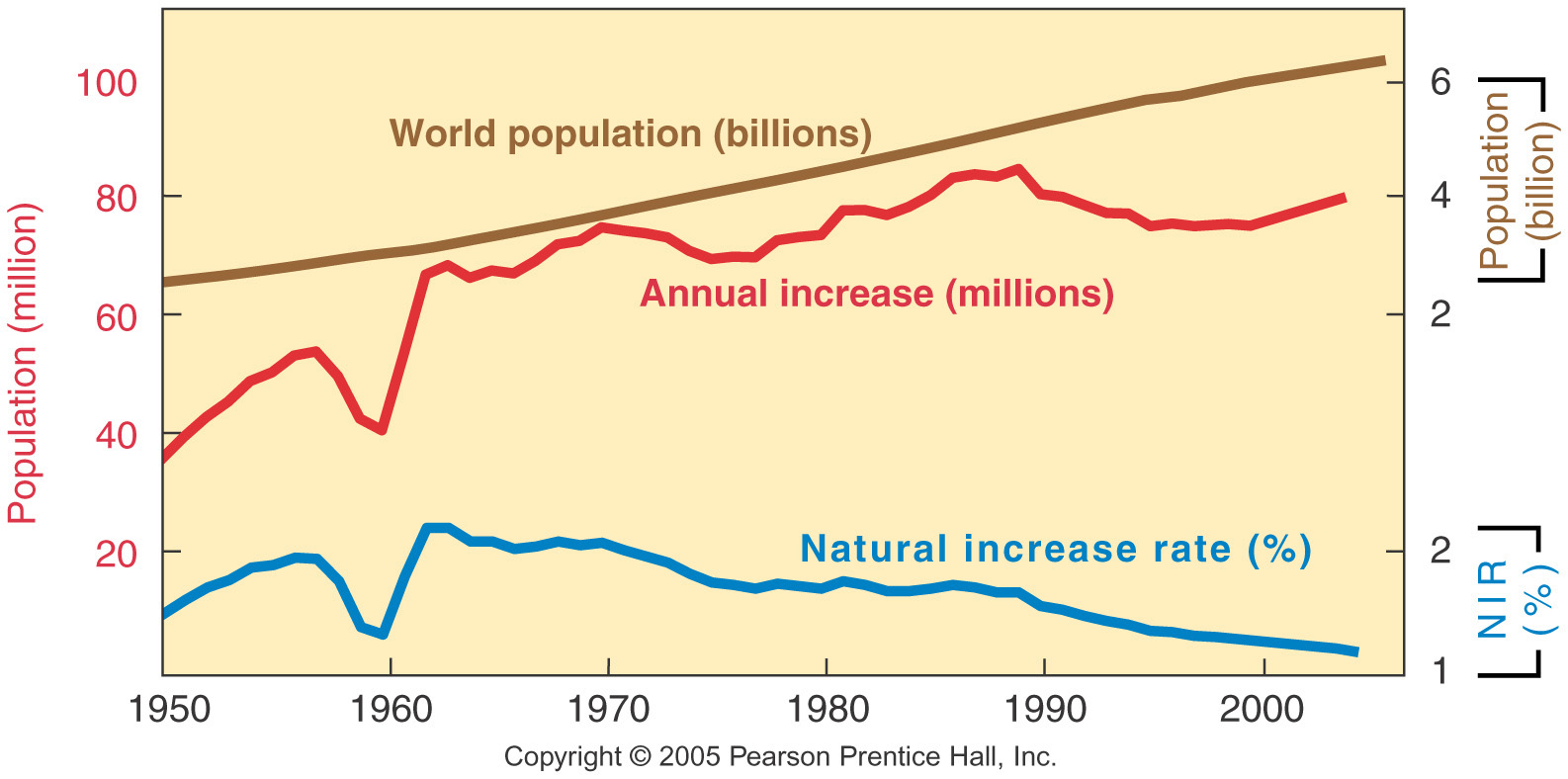 The rate of natural increase declined between 1950 and 2000 – but the number of people added to the world’s population each year has remained fairly steady for about 40 years.
Why?  Because global population increased from 2.5 billion to over 6 billion during this time period!
This is sometimes called “population momentum.”
21
See: http://www.latimes.com/news/nationworld/world/population/la-fg-population-matters1-20120722-html,0,7213271.htmlstory
Other Population Measures
Total Fertility Rate (TFR)
 An estimate of how many children a woman will have during her childbearing years.
 Assumes women in the future will act exactly as women today do.
 Infant Mortality Rate (IMR)
 Deaths of infants less than 1 year old, divided by total births per year.
 (total infant deaths)/(total births)
 Life Expectancy
 An estimate of the number of years a child born today can expect to live at current mortality levels.
22
Total Fertility Rate
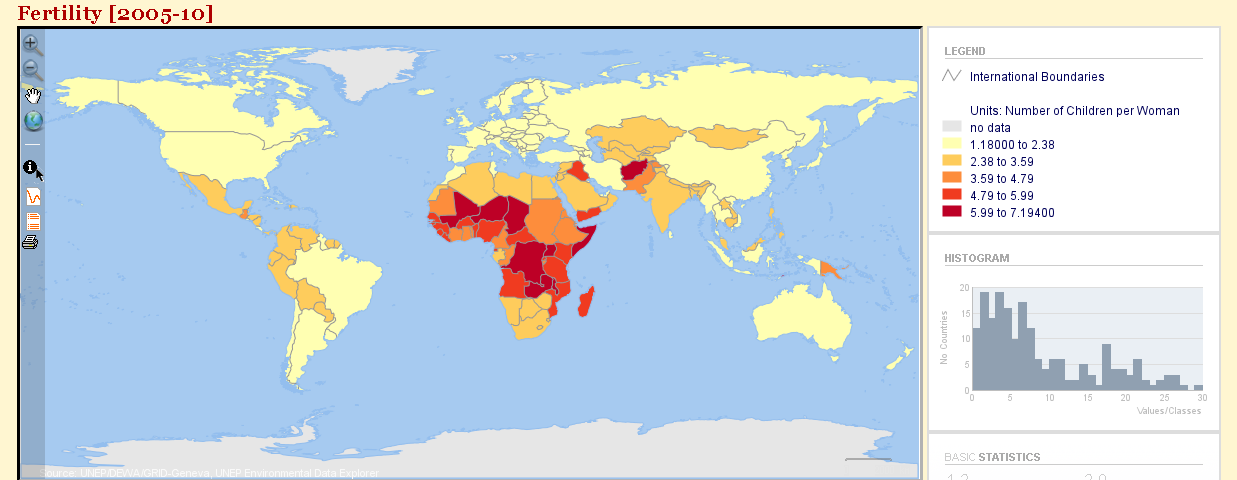 23
Created online with the United Nations Environment Programme Environmental Data Explorer: http://geodata.grid.unep.ch/
Infant Mortality Rate
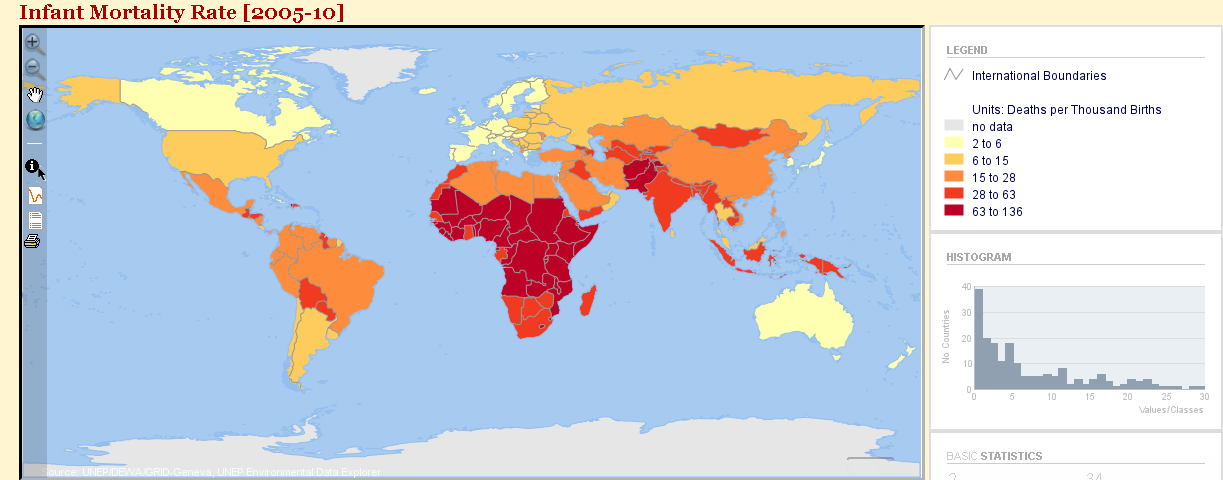 24
Created online with the United Nations Environment Programme Environmental Data Explorer: http://geodata.grid.unep.ch/
Infant Mortality Figures, 2012
The Five Worst:
Afghanistan 	121.63
Mali 		108.70
Somalia 		103.72
Cent. Af. Rep.	97.17
Guinea-Bissau	94.40
The Five Best:
Sweden 		2.74
Singapore 	2.65
Bermuda	2.47
Japan 		2.21
Monaco 		1.80
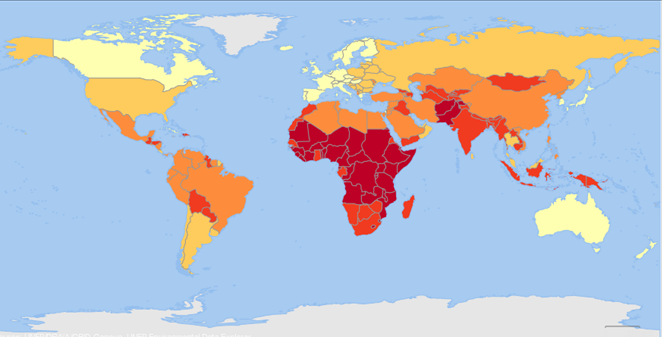 Figures are infant deaths per 1,000 live births.
The US ranks 173rd, at 6.00/1,000
25
Data source: https://www.cia.gov/library/publications/the-world-factbook/rankorder/2091rank.html
Life Expectancy (at birth)
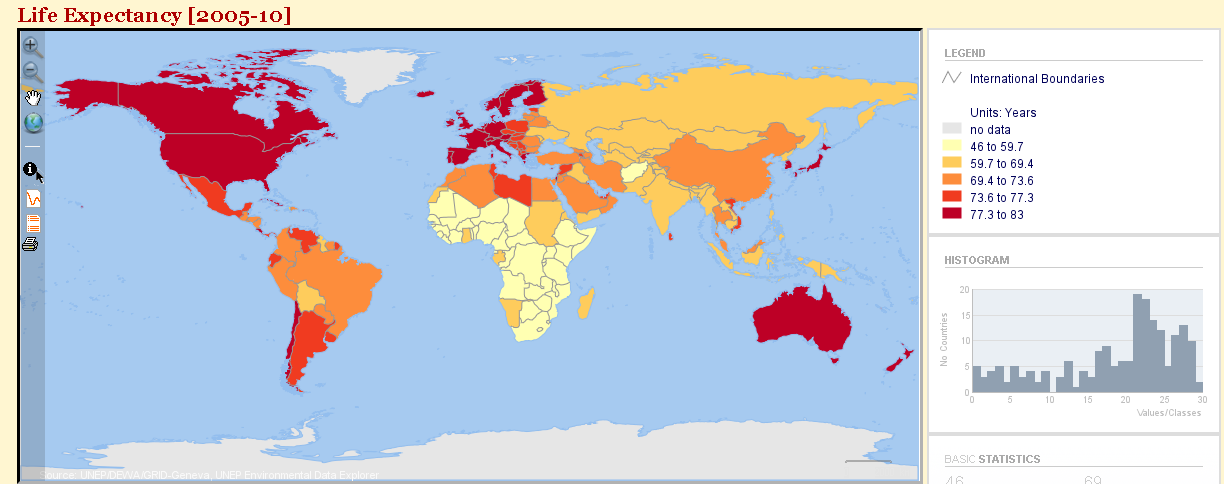 26
Created online with the United Nations Environment Programme Environmental Data Explorer: http://geodata.grid.unep.ch/
The Demographic Transition
Q: Why do the US and Mexico have different rates of natural increase and different fertility rates?  Why do these rates change?
A: The Demographic Transition
 The demographic transition is a model of how birth and death rates change
 Birth and death rates change because of
 Changes in the economic system
 Changes in information about health and health care
 Changes in people’s attitudes about family size
27
The Demographic Transition
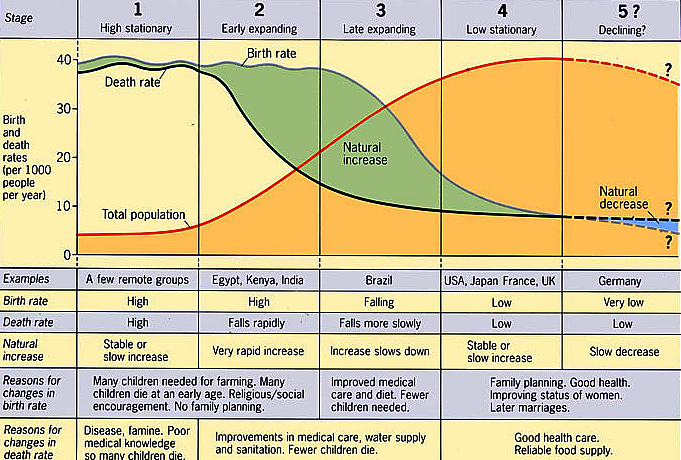 28
Source: http://hs-geography.ism-online.org/files/2010/09/demographic_transition_detailed.jpg
Population Pyramids
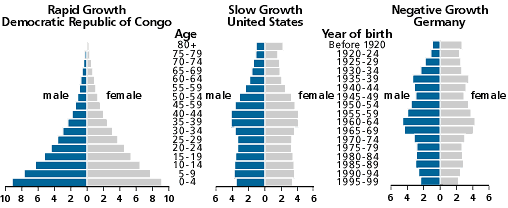 One way of visualizing how a country is changing (and how it may change in the future) is by using a population pyramid, a kind of bar chart that shows the age and sex structure of the population.
29
Source: http://www.prb.org/
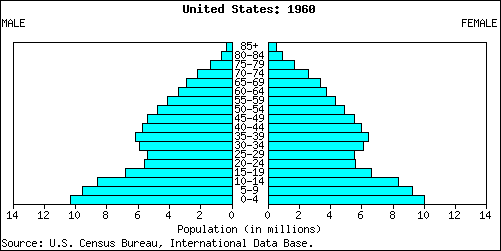 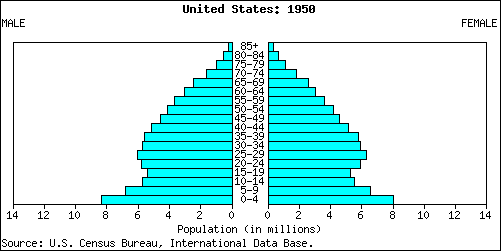 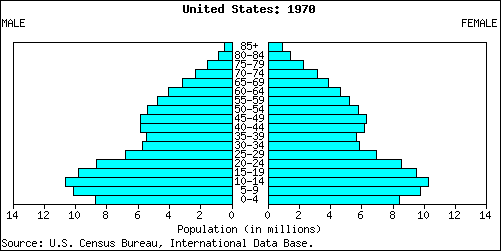 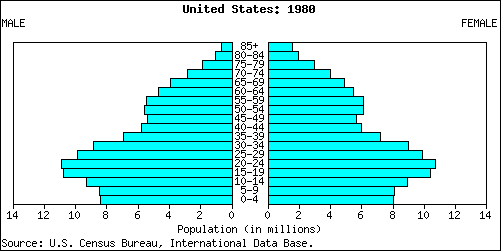 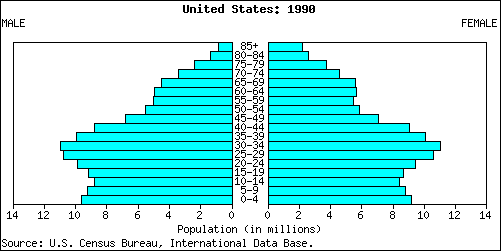 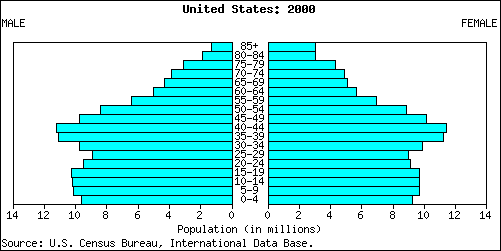 Population Changes:US Pyramids, 1950-2000
30
Population Changes:Japan, 1950-2050
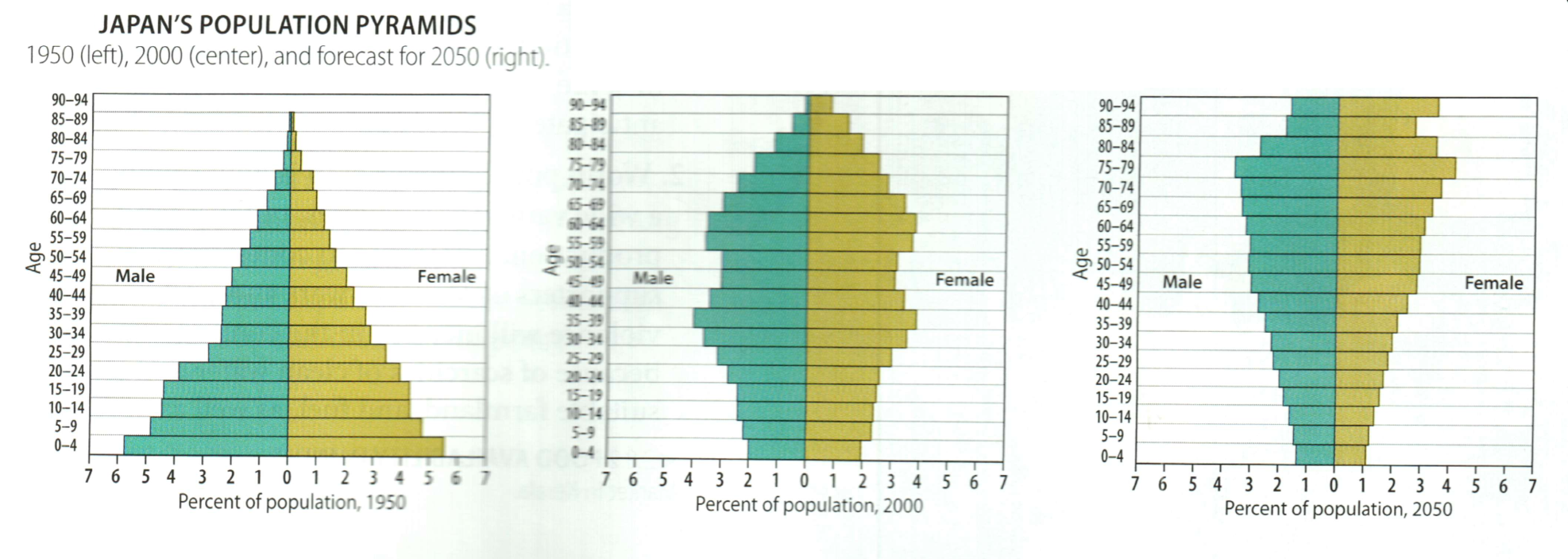 1950: 84 million
2000: 127 million
2050: 109 million
Note: in 1960 Japan’s population  was the 4th largest in the world.  In 2050 it will be 16th largest.
31
Data Source: http://www.photius.com/rankings/world2050_rank.html
Population Changes:Population Under Age 15
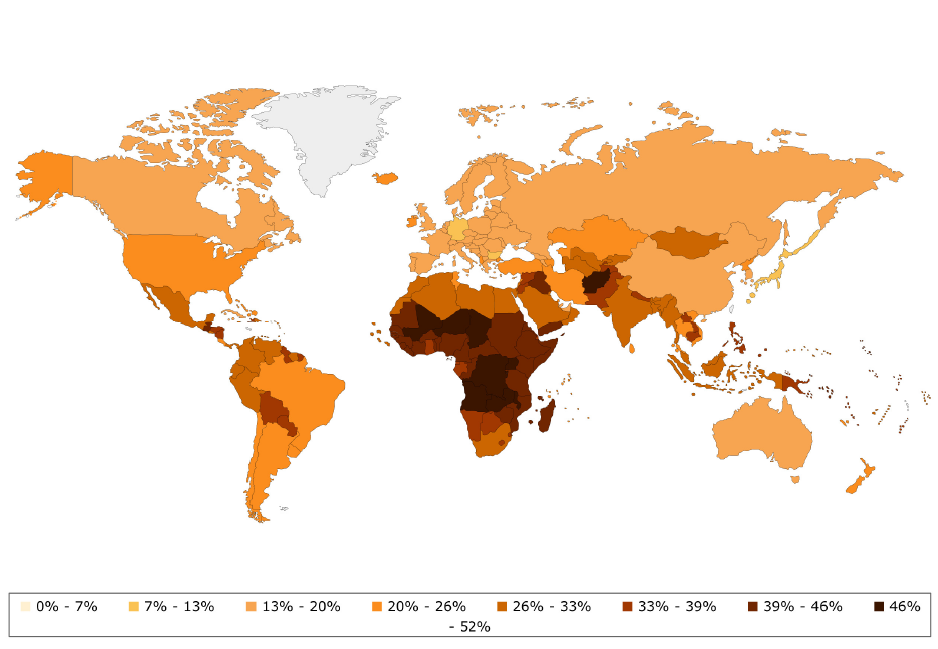 32
Source: http://www.globalhealthfacts.org/data/topic/map.aspx?ind=82
Sex Ratios(males per hundred females, 2011 estimate)
12 Highest
UAE		219
Qatar		200
Kuwait	154
Bahrain	124
Oman		122
SaudiArabia	118
Palau		114
Bhutan	110
Jordan	110
Pakistan	109
India		108
China		106
12 Lowest
Estonia	84
Djibouti	86
Latvia		86
Russia	86
Ukraine	86
Belarus	87
Armenia	89
Lithuania	89
Antigua	90
Georgia	91
Hungary	91
Moldova	91
Global average: 101 males per 100 females
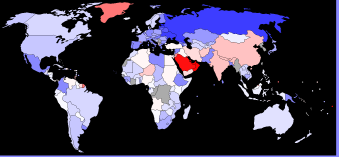 Data Source: https://www.cia.gov/library/publications/the-world-factbook/fields/2018.html;
Image Source: http://en.wikipedia.org/wiki/List_of_countries_by_sex_ratio#cite_note-cia-0
In China…
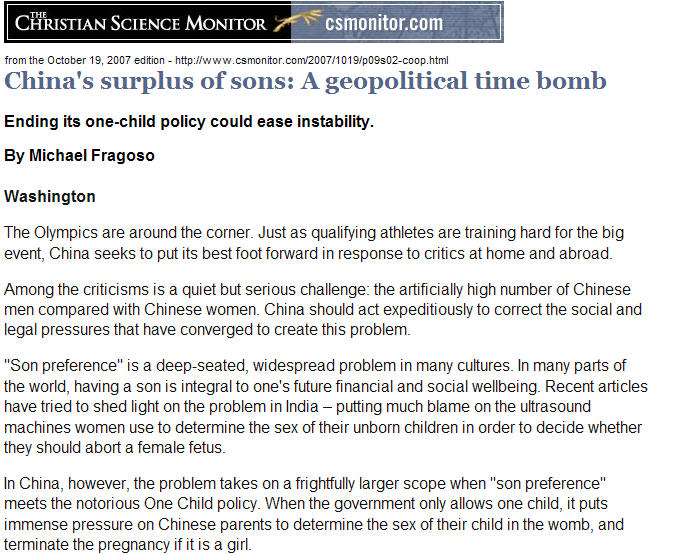 The estimated overall sex ratio for China is 106.
34
Source: http://www.csmonitor.com/2007/1019/p09s02-coop.htm
…and in India
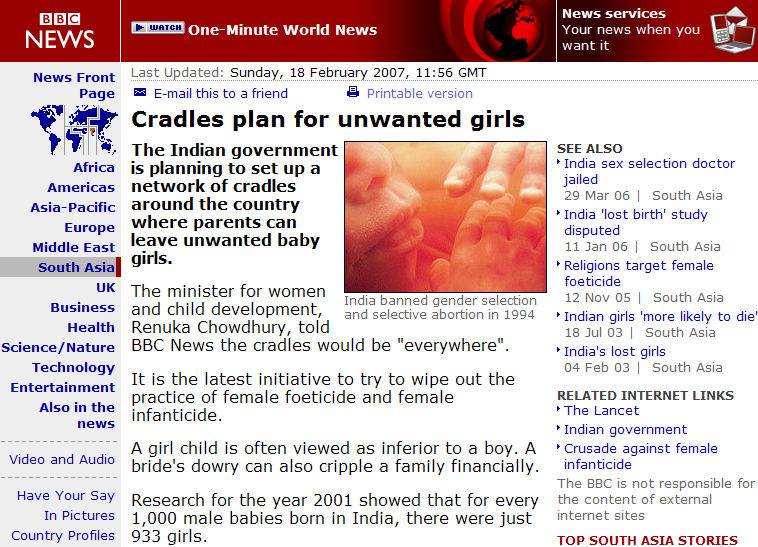 The estimated overall sex ratio for India is 108.
35
Source: http://news.bbc.co.uk/2/hi/south_asia/6373043.stm
Population Growth: China vs. India
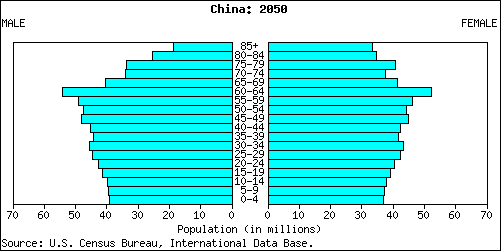 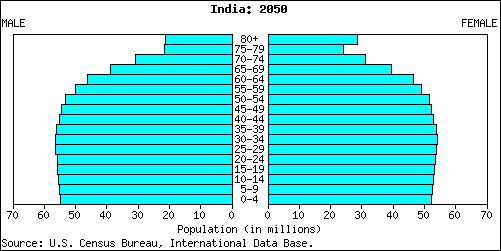 2050
Sex ratios
At birth
China: 	113
India: 	112
Under age 15:
China:	117
India:	113
Overall:
China:	106
India:	108
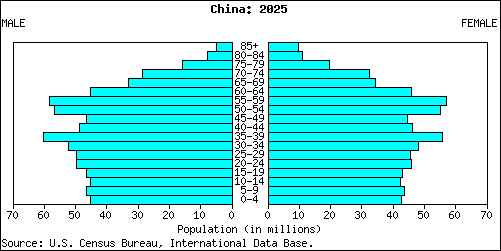 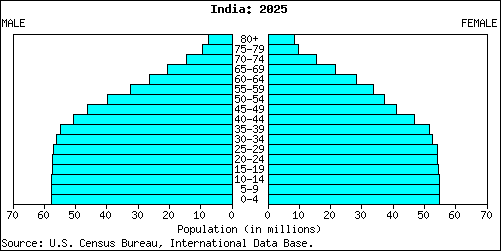 2025
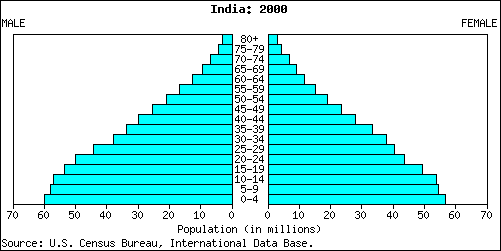 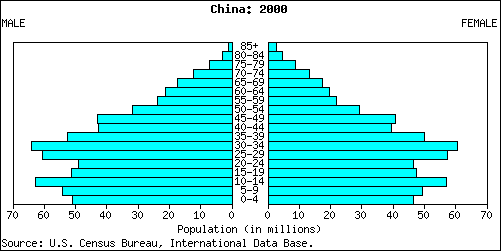 2000
36
Data Source: https://www.cia.gov/library/publications/the-world-factbook/fields/2018.html;
Image Source: http://www.census.gov/population/international/data/idb/informationGateway.php
Overpopulation?
The only rational way to define over-population is to say that if the population is too great for the local environment to support it, a place is overpopulated.
Any other defin-ition is based on cultural values – basically, what you approve of!
37
Density Comparison:In the Abstract
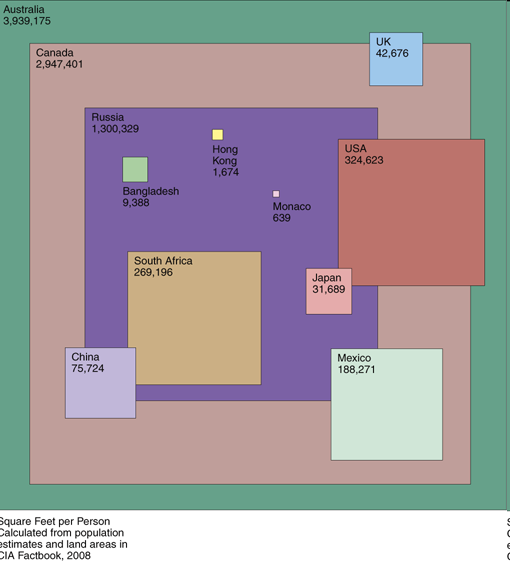 38
Source: http://www.boingboing.net/2009/01/30/charts-3.html
Thomas Malthus
Thomas Malthus (1766-1834), British clergyman and economist.
 Published An Essay on the Principle of Population in 1798.
 Crucial insight: Population tends to grow faster than the food supply.
Population growth can be stopped:
 FAMINE
 “MORAL RESTRAINT”
 Was Malthus right?
 For animal populations – yes.
 For people – not so far!
 “Neomalthusians” vs. “cornucopians”
39
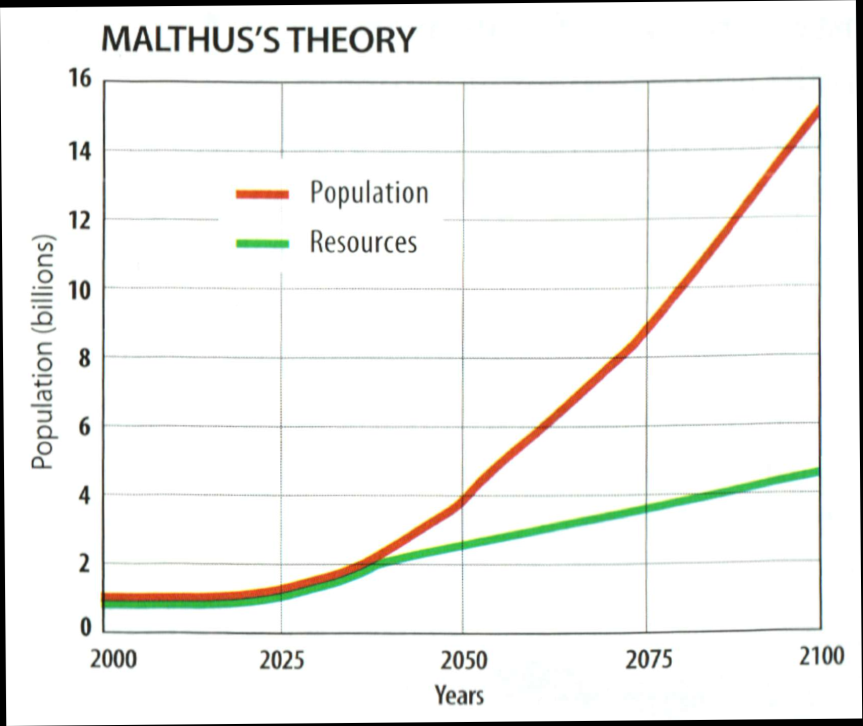 Malthus:Theory vs. Reality
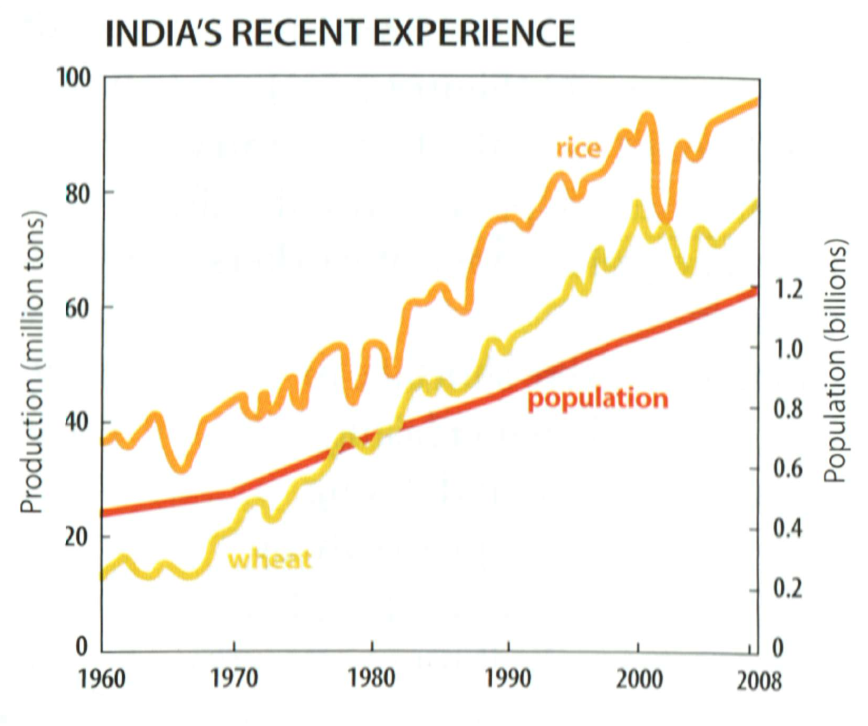 40
Declining Birth Rates
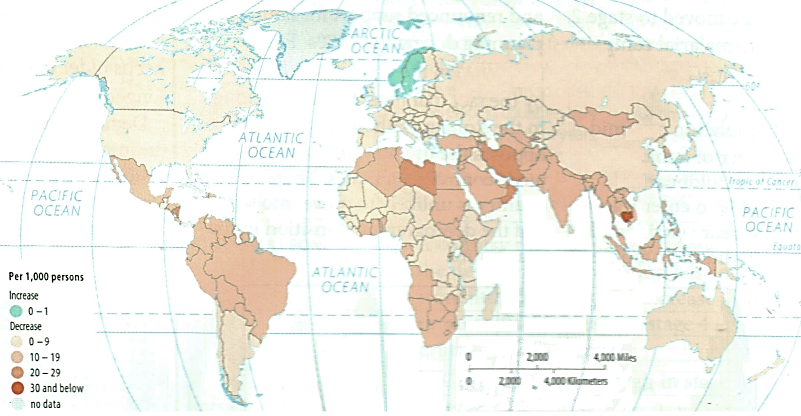 41
However…
There are some who worry that population won’t decline.
They worry that the pattern we see in the US, Japan, etc. is not universal – that not everybody will stop having larger families, that the decline in the TFR can “stall,” and point to countries such as Jordan (with a TFR of 4) or Indonesia (TFR 2.5).
Is it possible?  Hard to say – the Demographic Transition model has been successful at predicting how populations change – but we can’t be certain it always will be.
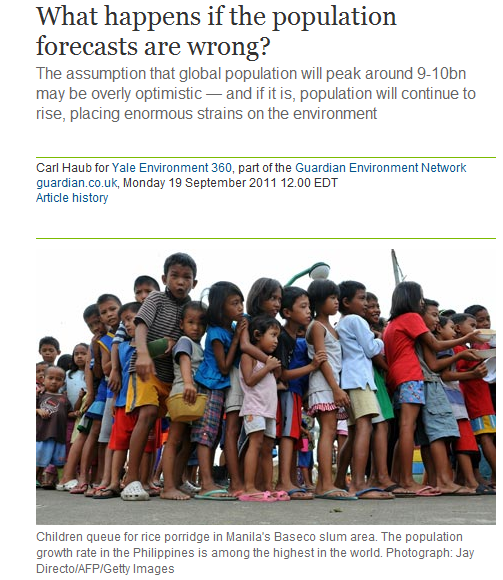 42
Source: http://www.guardian.co.uk/environment/2011/sep/19/environment-population-forecasts-wrong
Reducing Natural Increase
The rate of natural increase can only decline if either birth rates decline or death rates increase.  
Normal people prefer the first – but even this approach is controversial!
Reducing birth rates:
Economic development
Contraception
43
Contraception
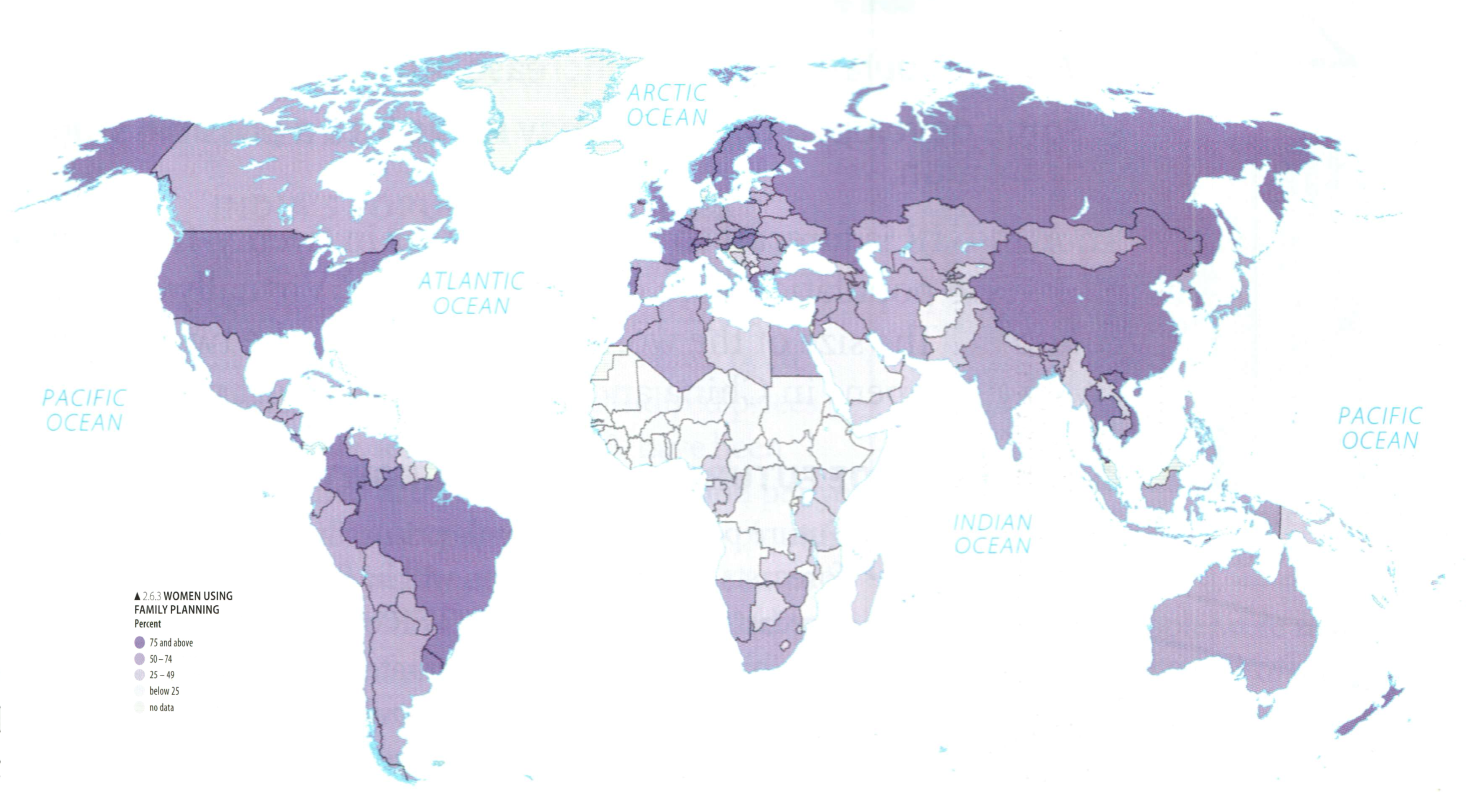 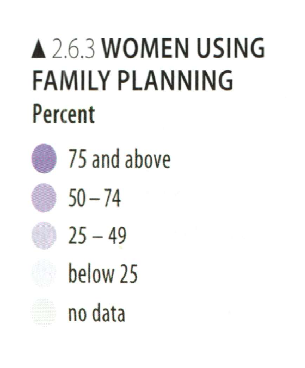 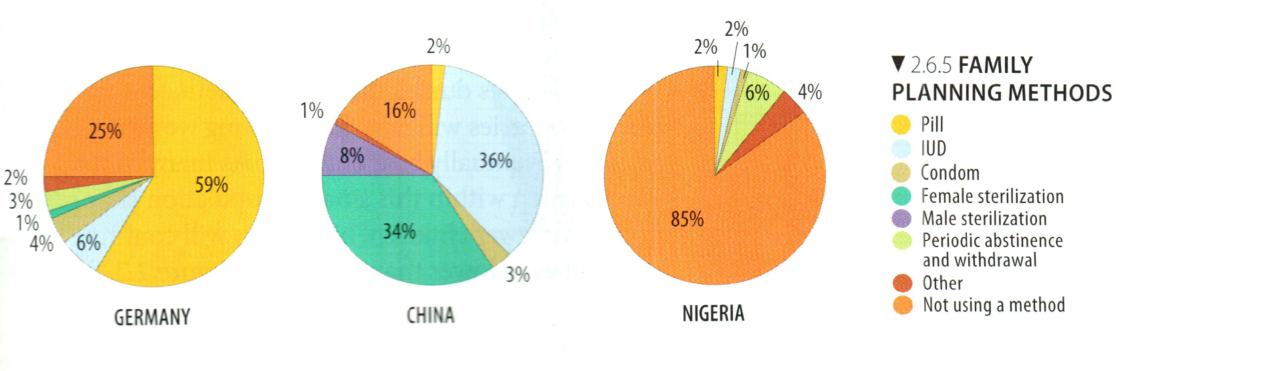 44
Contraception Controversies
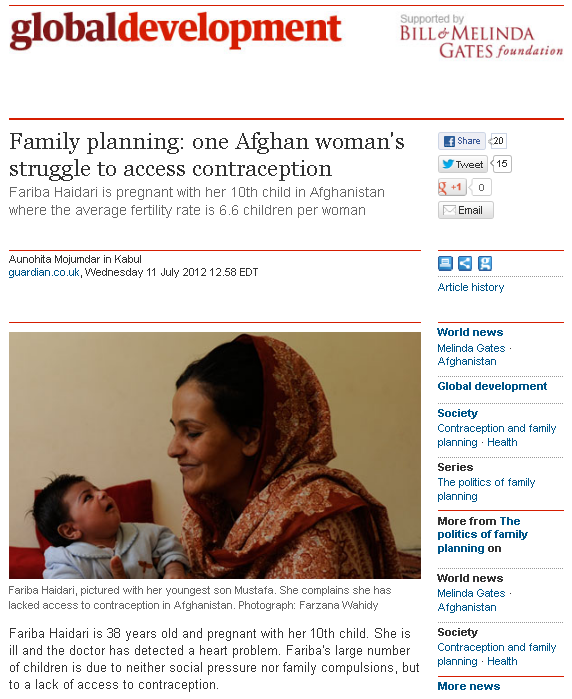 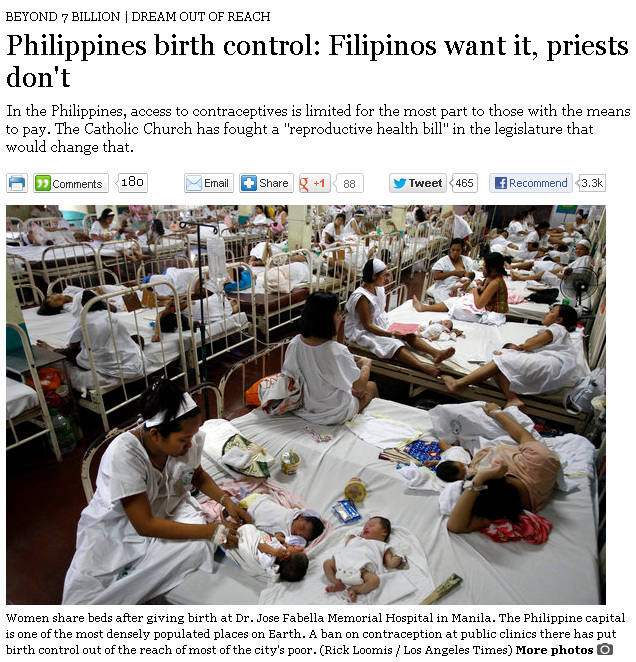 45
Sources: http://www.latimes.com/news/nationworld/world/population/la-fg-population-matters5-20120729-html,0,5897961.htmlstory;
http://www.guardian.co.uk/world/2012/jul/11/family-planning-struggle-to-access-contraception
The Epidemiologic Transition
At different stages of development there are different processes that affect the death rate.
Different countries have different levels of technological development – and different health problems.
Stage 1: Pestilence & famine (“Black Plague”)
Stage 2: Receding pandemics (“Cholera”)
Stage 3: Degenerative & human-caused diseases (“heart attack & cancer”)
Stage 4: Delayed degenerative diseases (“cardiovascular disease & oncology”)
Stage 5: Reemergence of infectious & parasitic diseases (“AIDS,” “SARS,” “TB,” “Ebola,” “Bird Flu,” etc.)
46
Stage 1 Example: The Black Death
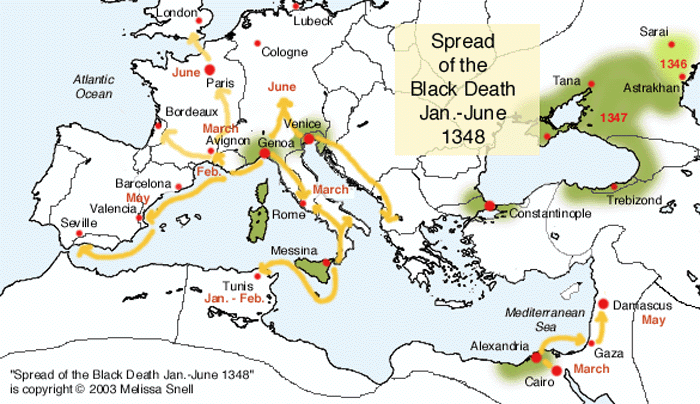 47
Source: http://historymedren.about.com/library/atlas/natmapbd2.htm
Stage 2 Example: Snow’s 1854 Cholera Map
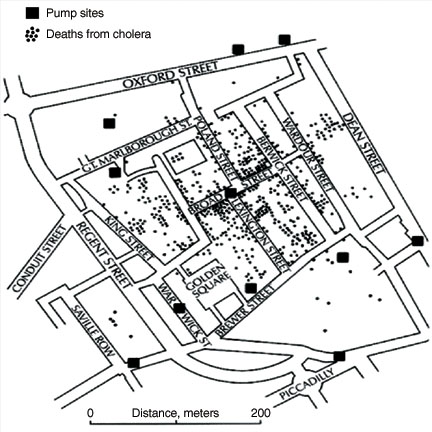 48
Source: http://www.llnl.gov/str/September02/Hall.html
Stages 3 & 4 Examples: Cancer Mortality: 1950-1994
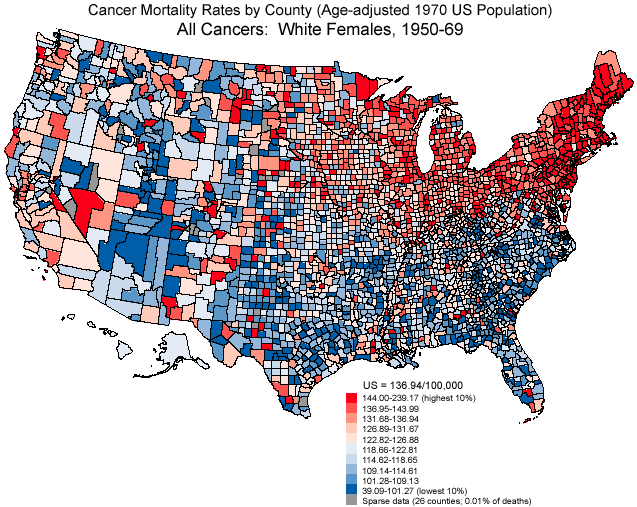 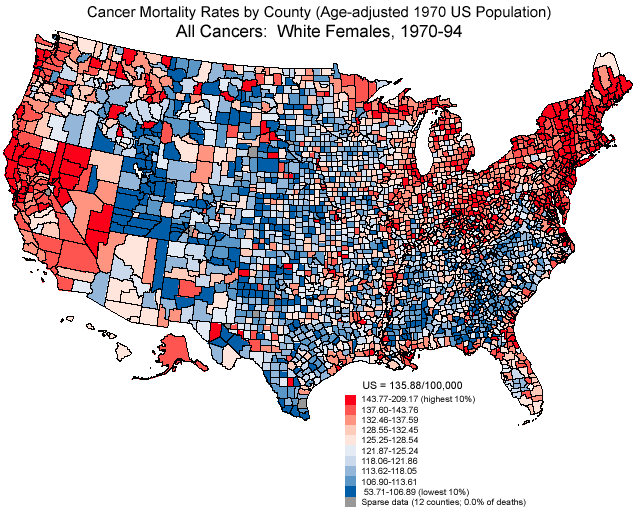 49
Source: http://dceg.cancer.gov/cgi-bin/atlas/avail-maps?site=acc
Stage 5 Example: Tuberculosis
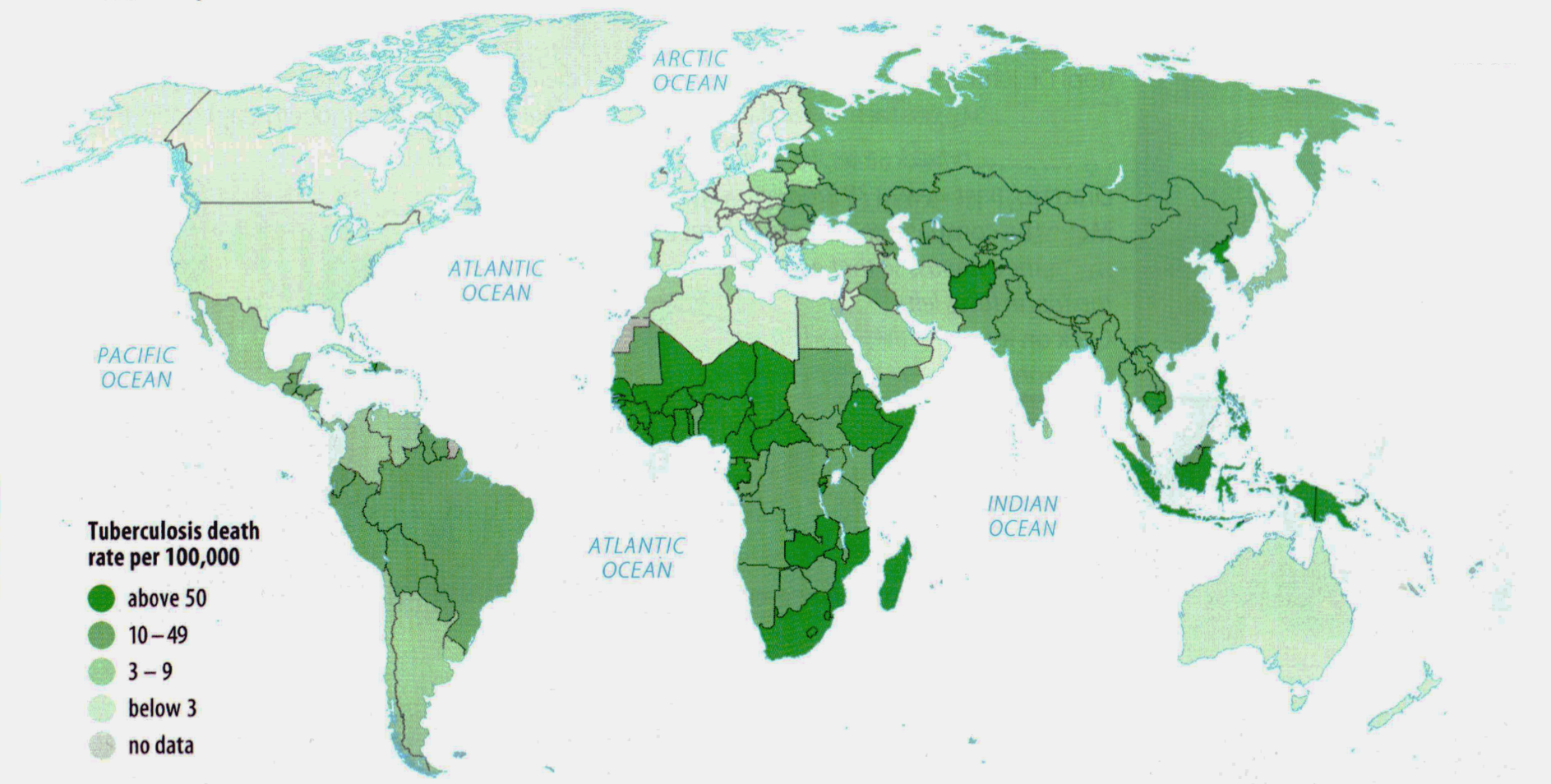 50
Tuberculosis and Instability
Like many diseases, tuberculosis is strongly correlated with poverty and political instability.
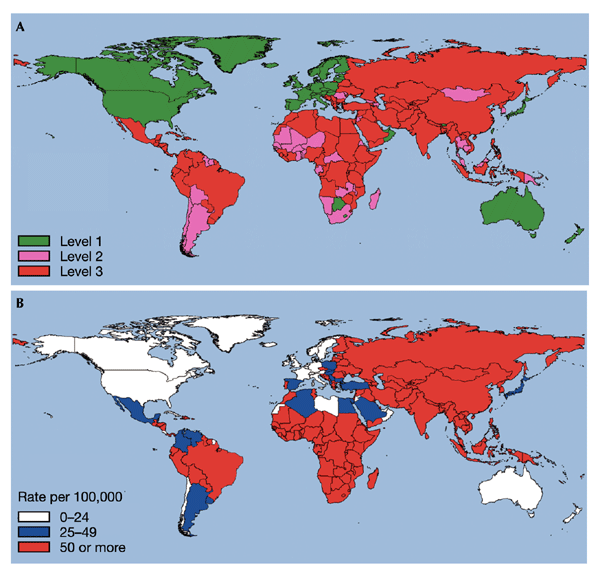 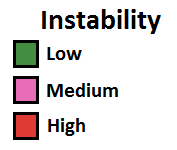 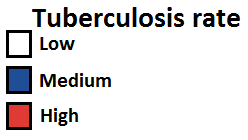 51
Source: http://www.nature.com/embor/journal/v4/n6s/fig_tab/embor842_f2.html
Stage 5 Example: AIDS(2009)
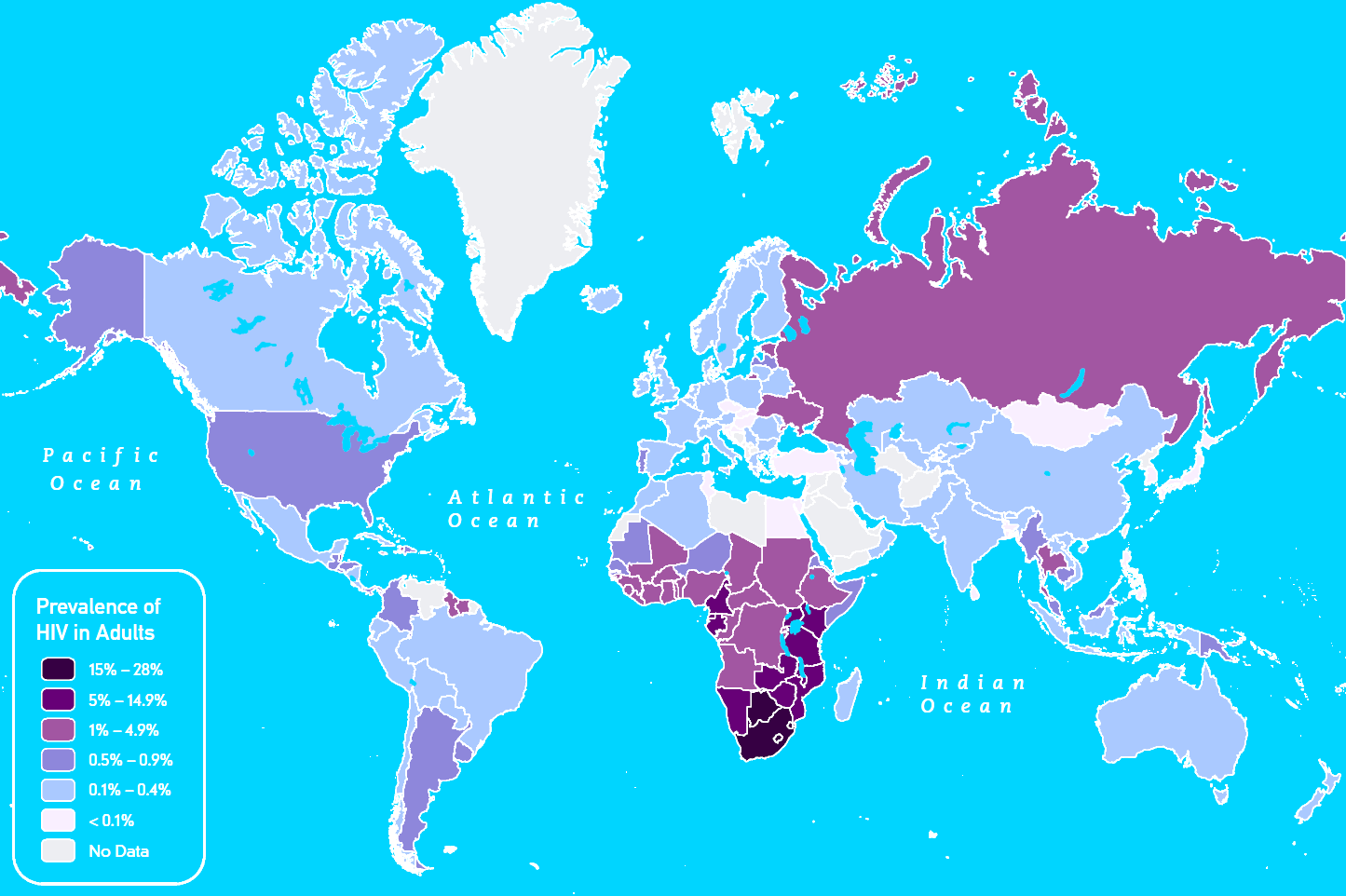 52
Source: http://wwwnc.cdc.gov/travel/yellowbook/2012/chapter-3-infectious-diseases-related-to-travel/hiv-and-aids.htm